FATIGUED DRIVING
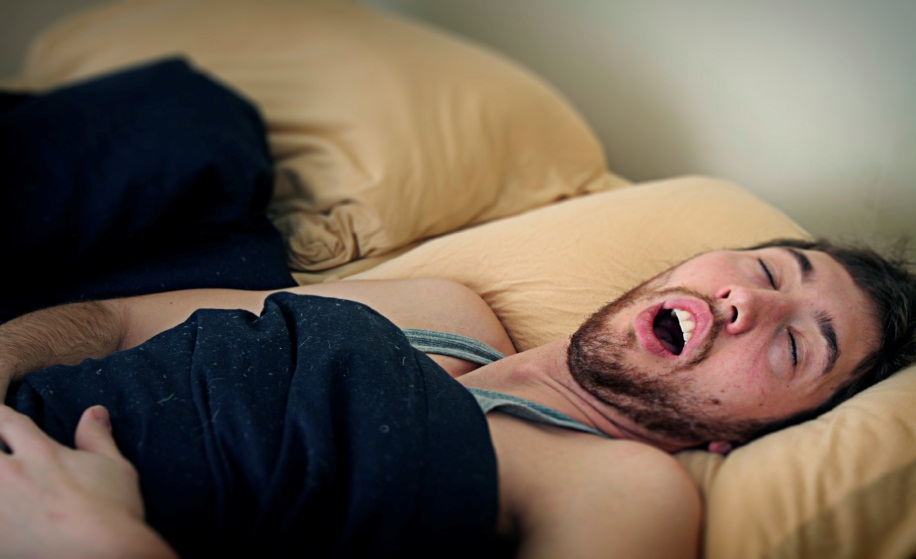 Overview
What is fatigue? What is drowsiness? 
What are the characteristics of fatigued-driving?
What are the characteristics of fatigued drivers?
Attitudes
Legislation
Solutions
What is drowsiness vs. fatigue?
Drowsiness (sleepiness):
Caused by body’s biological rhythm.
Happens twice a day: afternoon and night.
Teenagers need at least 9 hours of sleep.
There is no cure for drowsiness besides sleep. 
Fatigue:
Weariness, lack of desire to continue driving. 
Can be caused by repetitiveness of the driving task. 
Occurs after extended periods without rest or break.
[Speaker Notes: Both terms can be used interchangeably because they have the same consequences for driving.]
Signs of fatigue
Yawning;
Tired eyes;
Heavy eyelids;
Hard to keep still;
Can’t concentrate;
Inability to predict      falling asleep;
Nodding off.
How common is fatigued driving?
In the 2011 Road Safety Monitor (RSM), almost one fifth (18.5%) of Canadians reported nodding off or falling asleep at the wheel in the past year.
In Ontario, it is estimated just over one-quarter (26%) of all fatal and injury crashes are due to fatigue*.
In the United States, between 79,000 and 103,000 crashes a year are caused by fatigue, with 71,000 injuries and 1,500 fatalities**.

*Data from Elzohairy 2007 and **NHTSA
How does fatigue affect driving?
Driver is no longer paying full attention to the driving task.
Driver can no longer perform important driving tasks (e.g., staying in lane). 
Driver will experience a decrease in reaction time, coordination, and decision making (all skills needed to drive safely).
Driver may experience irritability.
Teen risk for fatigue
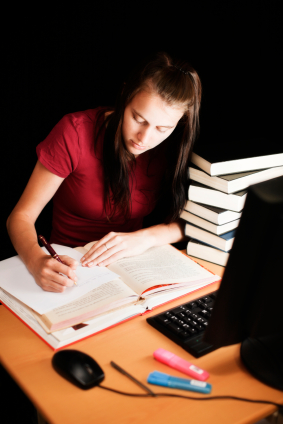 Teens are one of the groups most at risk: 28% of 16 to 19 year olds report nodding off while driving*.
Teen lifestyle (part-time jobs, after school sports or clubs, homework, socializing) does not leave enough time for sleep.

  *Data from the 2004
    Road Safety Monitor
Circadian rhythm
The human body has a circadian rhythm (body’s clock) that make the body sleepy at night and in the afternoon.
Biological changes at puberty:
Circadian clock makes it difficult for teenagers to fall asleep.
Teens also have decreased alertness during the day.
Approximately the same percentage of people report falling asleep during the time periods of 12 pm-5 pm and 12 am-6 am*. 

*(Tefft 2010)
[Speaker Notes: Teens develop limit-testing behaviours (e.g., risky driving).

These factors combined with teen’s incredibly busy lifestyle put teens at a high risk for fatigue.]
Dangers of fatigued driving
People are not good at judging how likely it is they will fall asleep.
Some drivers do not recognize or admit to feeling sleepy before a fatigue-related crash.
Once a driver is drowsy it is difficult to overcome this feeling (only sleep will cure it).
Characteristics of a fatigue-related crash
Driver is alone;
Driver is young and male;
Single vehicle, run off roadway;
Higher speed highways; 
Result in serious injury; and,
Occur between 3 pm–6pm and 12 am–7 am.
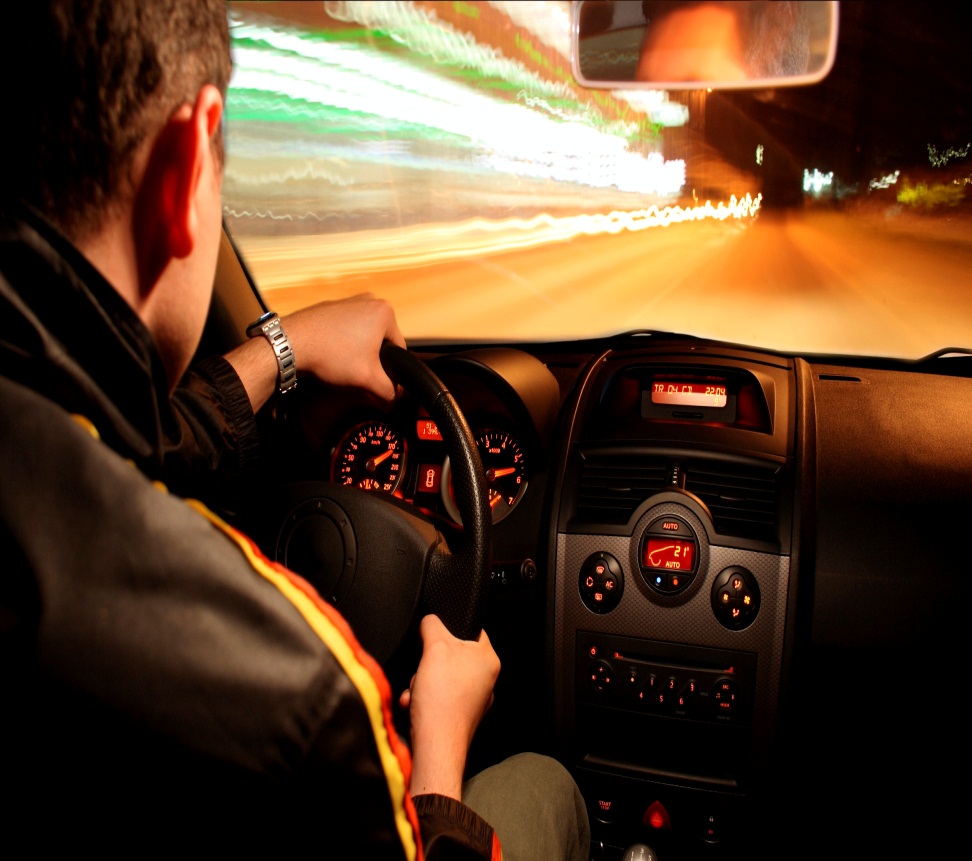 [Speaker Notes: Collision are often head on, or rear-end

often no brake marks]
Fatigue and alcohol:
Fatigue has similar effects to alcohol intoxication: 
A person who has not had proper rest in 17 hours = a person with a blood alcohol concentration of 0.05 (legal limit is 0.08).
Fatigue heightens the effects of alcohol, even small amounts (1 or 2 drinks).
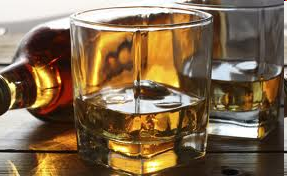 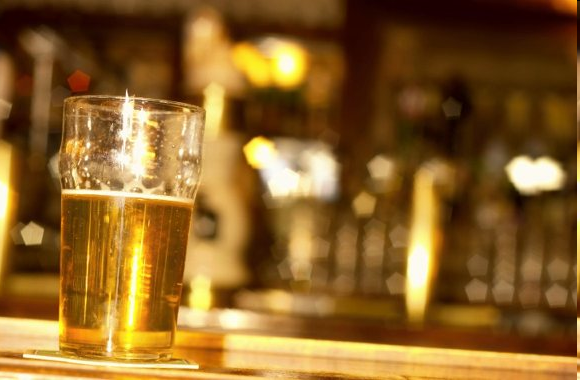 How does alcohol affect fatigued driving?
With less sleep, alcohol has been shown to be associated with many more “off-road deviations” indicating that alcohol does compound the effects of fatigue*. 
*Roehrs et al. 1994
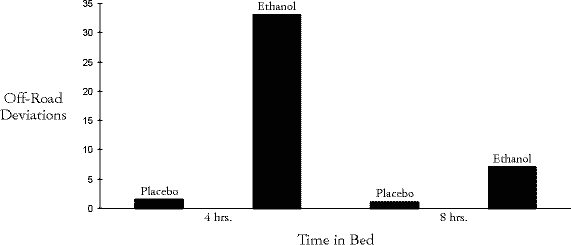 Young driver attitudes
When surveyed, young drivers reported they were not afraid of getting caught or getting into a crash when driving while fatigued.
Young drivers acknowledged the dangers of fatigued-driving but were not willing to stay off the roads if they felt fatigued and needed to drive.
Legislation
Police can use a variety of actions to deal with a fatigued driver: 
Give the driver a warning;
Arrange for alternate transportation;
Charge the driver with a provincial offence (e.g., unsafe lane change);
Charge the driver with a criminal offence (e.g., careless driving); or,
Make an arrest.
Solutions: reducing fatigue
Highway infrastructure:
Rumble strips, rest areas, proper maintenance.
Technology:
Driver monitoring system alerts the driver if it detects drowsiness. 
If a vehicle loses lane position the system alerts the driver with a light and alarm.
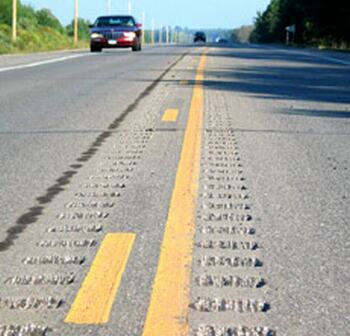 Solutions: reducing fatigue
Make sure to get the proper amount of sleep before a trip.
Plan ahead to have adequate sleep leading up to the trip. (e.g., if you are aware you have a long drive Sunday morning, do not stay up late Friday and Saturday night).
Take a break every 2-3 hours.
Solutions: reducing fatigue
Naps and caffeine will ultimately not help and can lead to the body “crashing” (getting tired again suddenly and severely); only sleep will cure fatigue.
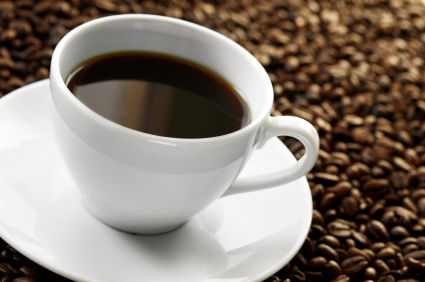 For more information:
www.yndrc.tirf.ca

www.tirf.ca

The Facts About Fatigued Driving in Ontario – A Guidebook for Police
Quiz: true or false?
Fatigue heightens the effects of alcohol, but only large amounts.

People are not good at judging how likely it is they will fall asleep.
[Speaker Notes: False. Fatigue heightens the effects of alcohol. Even SMALL AMOUNTS.
True.]
Quiz: multiple choice
The human body has a circadian rhythm that make the body sleepy at night and:
In the morning.
On the weekend.
While you’re eating.
In the afternoon.
[Speaker Notes: Answer: D]
Discussion
How do you feel when you have not had enough rest?

Would you leave your car at school or at a friend’s house if you knew you hadn’t slept enough the night before?